Examen història: tema 3
Divendres 19 de febrer, 2021
Caiguda de l’Imperi Romà d’Occident: 476 d.C
S. 5-
-S. 9
S. 9-
-S. 12
S. 12-
-S. 15
Caiguda de l’Imperi Romà d’Orient (Bizanci): 1453 d.C
On i quan ens trobem?
Ubicació al mapa
Situació cronològica
Europa Central i Occidental
PLENA EDAT MITJANA
Feudalisme
Consolidació poder de l’Església
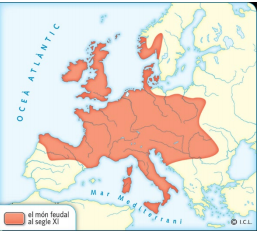 Plena edat mitjana
S. 9
S. 12
1. Per què es va enfortir el sistema feudal?
L’expansió del feudalisme va ser afavorit per:
Caiguda imperi Carlemany
Invasions que arrasaren Europa: segles 9-10
2. La societat feudal/estamental
A partir del segle 9 hi han noves invasions a Europa.
Els nobles augmenten els seus exèrcits  defensa població:
més poder
desequilibrant sistema de fidelitats (Carlemany)
Els reis depenen de l’exèrcit dels nobles i ja no poden reclamar les seues terres perquè s’han convertit en hereditàries.
Els nobles podien:
construir castells
mantenir un exèrcit
Religió católica
Els reis van convertir als nobles en vassalls seus i feren un intercanvi:
noblesa: ajuda militar
reis: feu
Els nobles van convertir als llauradors en serfs seus i feren un intercanvi:
nobles: protecció, terres i defensa
llauradors: impostos, treballar terres i ajuda militar (s’ofreïen)
SERFS
NOBLE
Ajuda militar (s’ofreïen)
Impostos:
moneda
collites
Consell
Protecció militar
Terres per a conrear
Defensa judicial
2. La societat feudal/estamental (2)
El vassallatge era un pacte de fidelitat que s’establia en una doble ceremònia:
L’homenatge: el vassall, agenollat, li prometia al rei:
fidelitat
consell en el govern
ajuda militar
La investidura: el rei l’entregava un feu al vassall perquè el governara i l’explotara econòmicament.
2-2. Resultat dels canvis
Estructura societat medieval:
nobles: guerrejaven
eclesiàtics: resaven
llauradors/artesans: treballaven
3. Organització societat estamental
ESTAMENTS PRIVILEGIATS:
nobles
clergat


ESTAMENTS NO PRIVILEGIATS:
llauradors
artesans
són la minoría
tenen majoria terra
no treballaven
no pagaven impostos
ostentaven als alts càrrecs
Grups socials tancats:
pertanys al estament on has naiscut
per tota la vida (no pots canviar)
són la majoria
mantener als altres estaments
no tenien drets
pagaven impostos (pel rei i senyors feudals)
3-1. Cargs de la societat feudal
privilegiats
marginats
no privilegiats
4. La monarquia
La monarquia té un caràcter sagrat (la familia va ser escogida per Déu).
Monarquia hereditaria (rei és vicari de Déu).
Caràcter patrimonial del territori: el rei és propietari del regne i tot el que inclou
Atribucions del rei:
dirigir campanyes militars
última paraula judicial
recaptar impostos
CORT: gent que va amb ells (família, nobles...).
*On està la cort, està la capital del regne.
5. Noblesa i cavallers
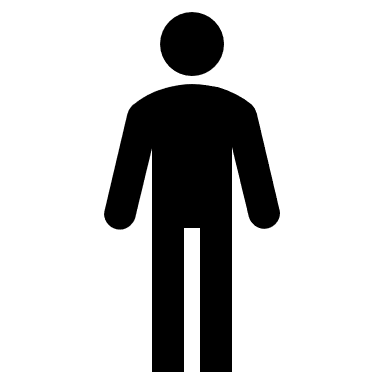 Diferències entre alta i baixa noblesa:
el fill major xic couparà el lloc del seu pare i serà de l’alta noblesa.
Els nobles rebian estudis.
Les seues ocupacions principals eren:
Homes: educats per anar a guerres
guerres
administració de les terres i les seues propietats.
juntes medievals (torneus per honor o per vore qui és el millor)
anen de caça
Dones: educades per casar-se amb un noble, decidit pels seus pares que volien fer tractes.
cosir, dibuixar, llegir...
manar a les terres mentre hi ha guerres
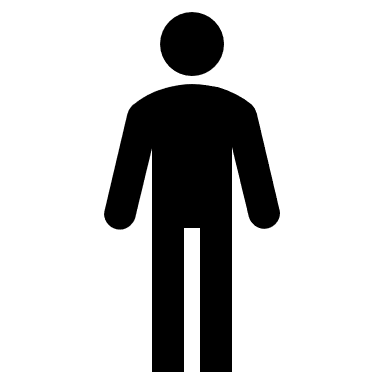 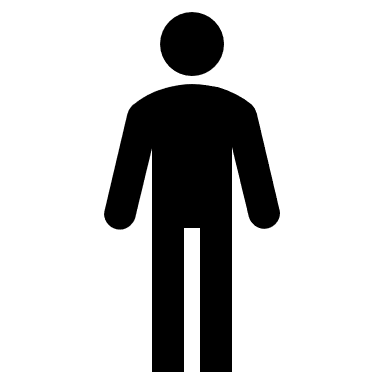 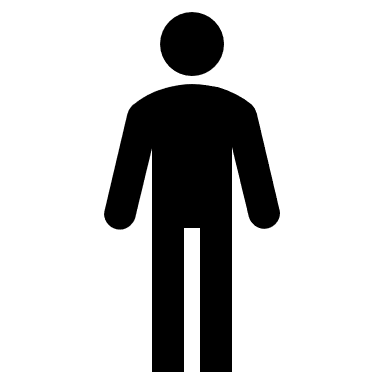 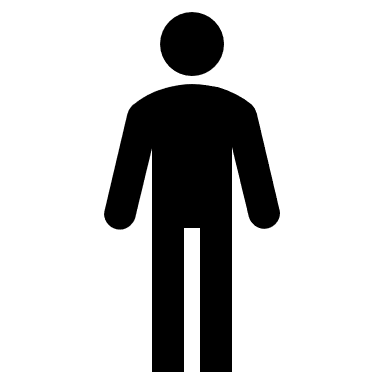 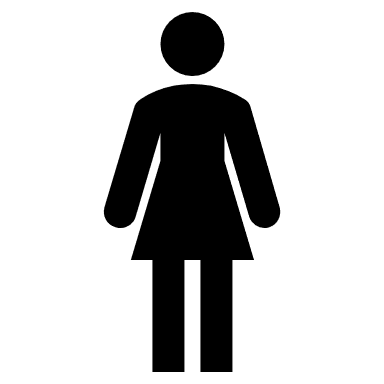 6. L’església
ORGANITZACIÓ DE L’ESGLÉSIA
CLERGAT
REGULAR
CLERGAT
SECULAR
Papa
Cardenals
(curia romana)
Arquebisbes
Abats/Abadeses
Alt clergat
(senyors feudals)
Bisbes
(diòcesis)
Monges
Monjos
Frares
(ciutat)
(camp)
sacerdots
Baix clergat
dediquen la seua vida a Déu
6. L’església (2)
PAPA:
Cap de l’església, té terres (centre de Roma).
ARQUEBISBES:
Poder religiós sobre les diòcesis especials.
Més importants que els bisbes.
BISBES:
Poder religiós sobre les diòcesis: sempre n’hi ha una catedral si hi ha un bisbe.
SACERDOTS:
Pot impartir sacrament: fer misa, casar, bautizar...
CARDENALS:
Escogen al Papa (entre ells, mitjançant una votació).
Poden ser futurs papas.
ABATS/ABADESES:
Manen als moestirs/convents (on viuen els que dediquen la vida a Déu).
6. L’església (3)
Papa
CRISTIANTAT  poder de l’església, conjunt de regnes
Diòcesis  cada regne que forma parte de la cristiantat
havien unes més importants, on hi ha un Arquebisbe
FRARES:
Ajudar a la gent pobre.
Viuen als monasteris que es troben a les ciutats.
Rezan 6/7 vegades al dia
MONJOS/MONGES:
Viuen als monasteris que es troben als camps.
Rezan 6/7 vegades al dia.
Fan copies de llibres a mà (que són molt cars).
6. L’església (4)
GANÀNCIES DE L’ESGLÉSIA
LLOGUERS DE LES CASES  com tenen terres per ser senyors feudals, la gent que viu allí paga.
VENDA PRODUCTES
RENDES SENYORIALS   pagament dels llauradors que cultiven a les seues parcel·les.
DELME  1/10 de la recol·lecció de collites
DONACIONS O TESTAMENTS
ÉS MOLT IMPORTANT PER AL POBLE
L’Església és una de les institucions i poders més importants.
La religió i l’església regulen la vida de la gent de l’edat mitjana:
ceremònies
oblicacions dels bons cristians
6. L’església (5)
QUÈ MÉS COSES FEIA L’ESGLÉSIA?
S’encarregava de:
els pobres
cura dels malalts als hospitals
ensenyament en escoles dels monestirs i bisbats
Copiaven a mà tots els llibres els monjos i monges als monestirs en els scriptorium, per difundir el coneiximent.
7. El senyoriu territorial: FEU
SENYORIU TERRITORIAL  terres que dominava un senyor feudal.
RESERVES DEL SENYOR  parcel·les d’on s’extrau menjar per a ell.
RENDES SENYORIALS  lloguer que els llauradors pagaven al señor per cultivar les parcel·les del domini.
PRESTACIONS PERSONALS  dies obligats que els llauradors d’un domini tenien que treballar en la reserva del senyor.
CENS  part de la collita que tenen que entregar al senyor.
PRIMÍCIES  els primers fruits que s’arrepleguen de la collita s’ofereixen al senyor.
DRETS DE MONOPOLI  hi ha que pagar per utilitzar el forn/molí, etc del senyor.
SENYORIU JURISDICCIONALS  el rei cedeix el seu poder judicial perquè els senyors feudals siguen jutges en el seu senyoriu.
MANSOS  parcel·les que lloguen els senyors feudals.
7. El senyoriu territorial: FEU (2)
OBLIGACIONS DELS CAMPEROLS:
Fer prestacions personals de treball.
Pagar censos, primícies, drets de monopoli i altres impostos.
Pagar peatges, drets de caça i pesca...
Obeir totes les ordres del senyor i acatar la seua justicia.
Satisfer les multes judicials.
Contribuir al manteniment del castell i als serveis del feu.
pagos
justícia
serveis
¿PER QUÈ?
per protegir-los de les guerres.
per deixar-los viure al seu regne, les seues terres.
perquè és noble i senyor feudal.
8. Els llauradors
Llauradors lliures:
propietaris de la terra que lloguen (mansos) del senyor feudal.
no estaven subjectes a cap senyor: podien casar-se, abandonar el feu, dedicar-se a un ofici...
Serfs:
treballaven terres d’un senyor (no les podien llogar).
no tenien llibertat personal (necessitaven permís del senyor per casar-se, abandonar el terreny, etc).
SISTEMA DE CULTIU: “LA TÈCNICA DEL GUARET”
*Deixen descansar la terra perquè es regeneraren els minerals que han agafat les plantes.
*Utilitzen abons.
guaret
blat
Depén de:
llum solar
aigua
temps de cultiu
terra amb minerals
guaret
blat